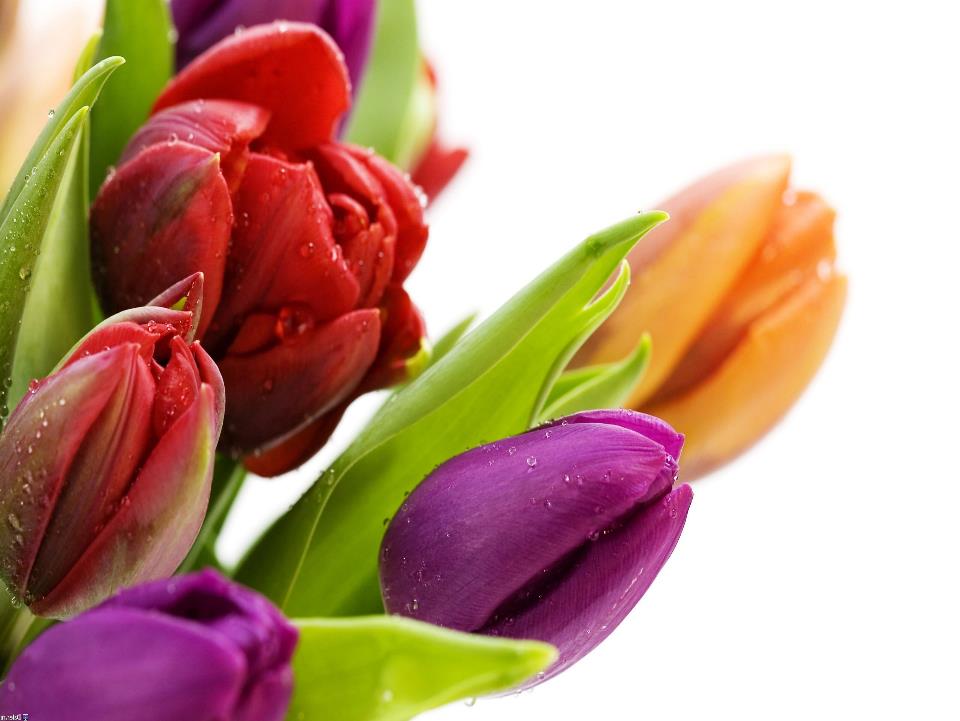 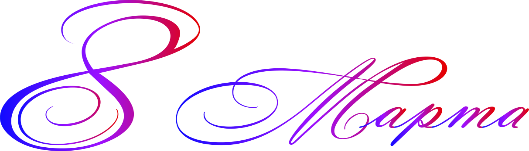 Милые, нежные, прекрасные женщины! 
	Пусть этот день, 8 Марта, подарит вам прекрасное настроение, исполнение всех сокровенных желаний! Пусть он станет стартом для новых начинаний, которые принесут только радость! Искренних вам комплиментов и добрых слов всегда! 
С весенним праздником! 
Коллектив МБОУ СОШ №24
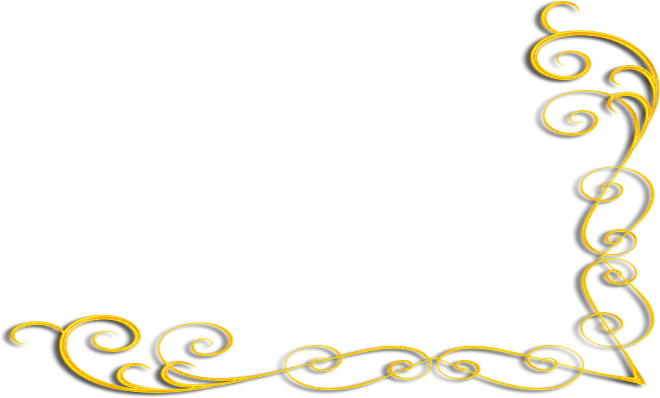